UNIDADE DE EXECUÇÃO
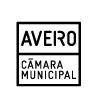 ÁREA DE ATIVIDADES ECONÓMICAS “AVEIRO NORTE”
1.	ENQUADRAMENTO
> 	Fatores Diferenciadores do Território
> 	Importância da Zona Industrial de Taboeira 
	no contexto Regional
> 	Oportunidade do C2020
> 	Regras de candidatura

2.	SISTEMA DE GESTÃO TERRITORIAL
> 	Instrumentos de gestão territorial
> 	Unidade de Execução
> 	Instrumentos de Execução

3.	MODELO ATUAL e PRÓXIMOS PASSOS
> 	Cronograma

4.	PARTICIPAÇÃO PÚBLICA
> 	Atendimento e locais de consulta
> 	Modelos de recolha de informação cadastral
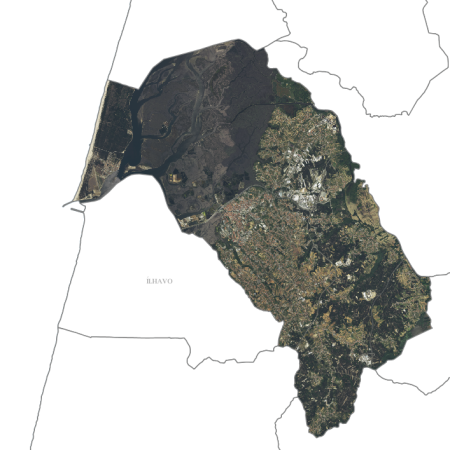 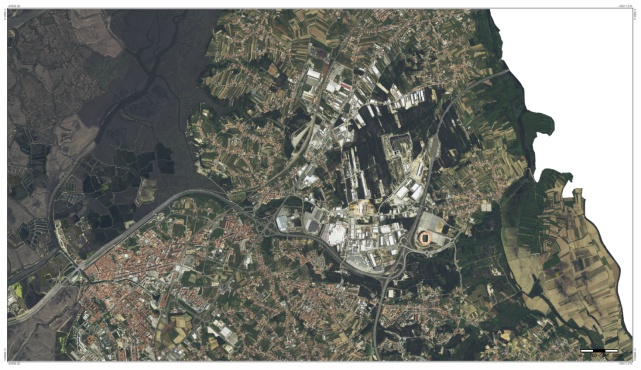 1. 	ENQUADRAMENTO
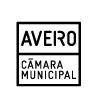 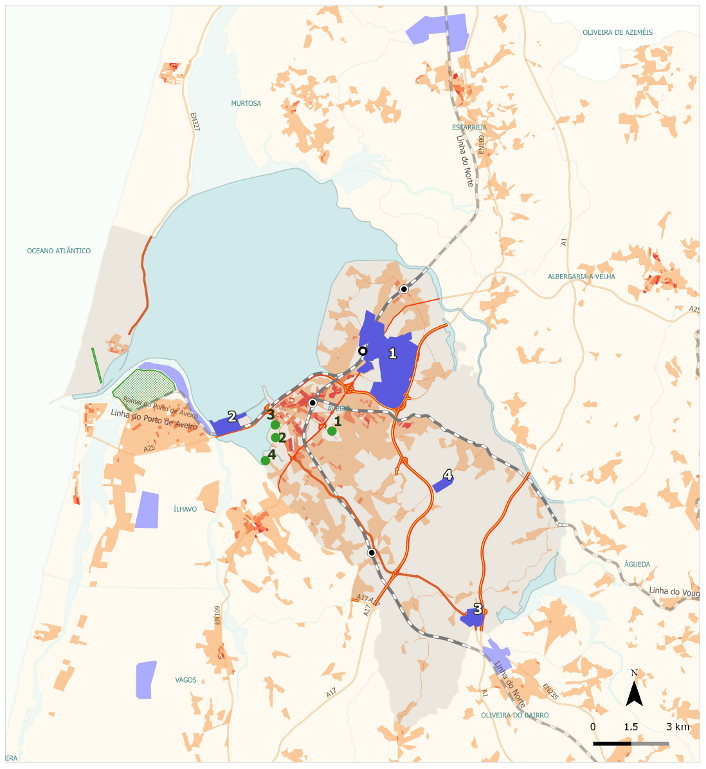 FATORES DIFERENCIADORES

LOCALIZAÇÃO E ACESSIBILIDADES 
> 	Localização geoestratégica
> 	Excelentes ligações
> 	Presença de Empresas de elevada importância
> 	Equipamentos e Serviços avançados
> 	Grandes áreas comerciais 

INFRAESTRUTURAS E PLATAFORMAS LOGÍSTICAS
> 	Infraestruturas e serviços de apoio únicos  e fundamentais para o reforço da competitividade empresarial na região: Marítima-Portuária | Ferroviária e Rodoviária
> 	Plataforma Multimodal de Cacia

SISTEMAS DE INVESTIGAÇÃO
> 	Transferência de conhecimento às empresas pelas instituições de IDI [Universidade de Aveiro]
> 	Parque da Ciência e Inovação - PCI

DINÂMICA URBANÍSTICA
> 	Zona Industrial que mais se reafirmou territorialmente
> 	Capacidade de crescimento
> 	Diversidade e complementaridade funcional
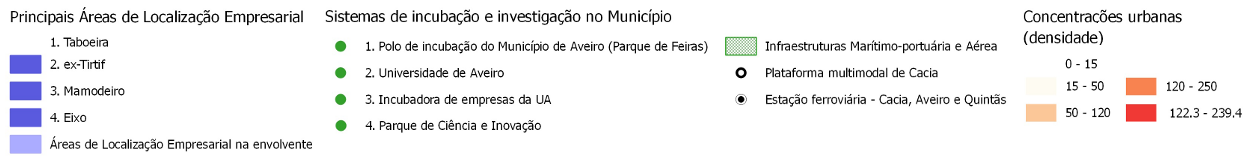 1. 	ENQUADRAMENTO
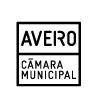 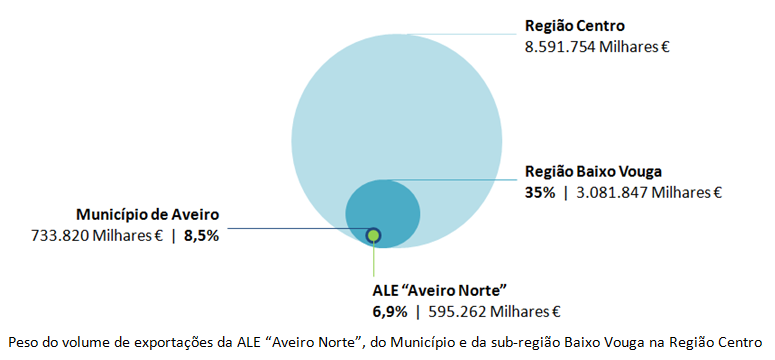 ZONA INDUSTRIAL DE TABOEIRA
CONTEXTO REGIONAL

TECIDO E DINÂMICAS
	EMPRESARIAIS
> 	Das 200 Maiores empresas no Distrito, 
	45% estão localizadas na AAE ‘Aveiro Norte’ e
	representam 41% do volume do negócio e
	19% da população empregada 
> 	Só as 33 empresas mais exportadoras da AAE ‘Aveiro Norte’ representam 6,9% do total de exportações da Região Centro

EMPREGABILIDADE E RECURSOS HUMANOS

PRODUÇÃO CIENTÍFICA

COMPETITIVIDADE
>
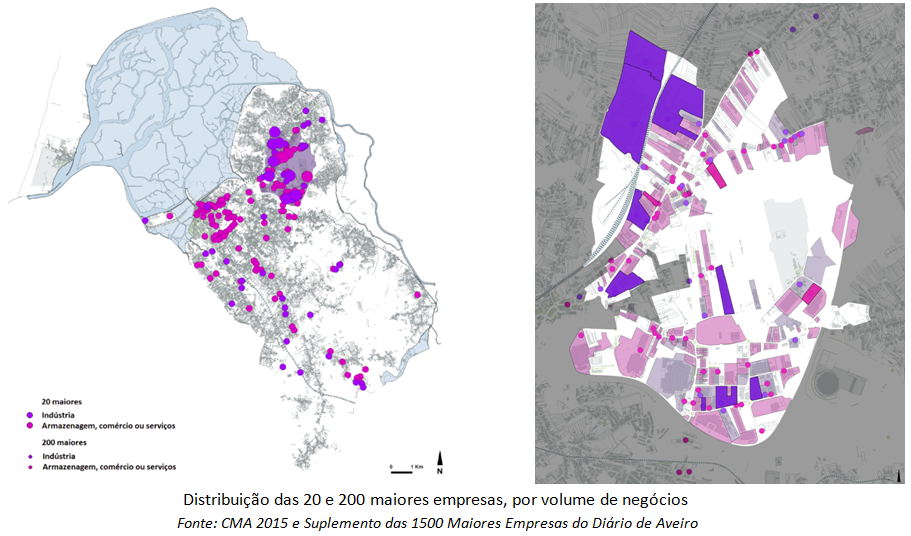 1. 	ENQUADRAMENTO
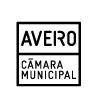 OPORTUNIDADE C2020

PROGRAMA OPERACIONAL COMPETITIVIDADE E INTERNACIONALIZAÇÃO
> 	Concretização da estratégia municipal programada, de uma forma direta e efetiva no território.

EIXO 1
COMPETITIVIDADE E INTERNACIONALIZAÇÃO 
DA ECONOMIA REGIONAL
> 	Reforçar a capacitação empresarial das micro e PME para o desenvolvimento de bens e serviços

PRIORIDADE DE INVESTIMENTO 3.3 
> 	Apoio à criação e alargamento de capacidades avançadas de desenvolvimento de produtos e serviços

OBJETIVO ESPECÍFICO
> 	Reforçar a capacitação empresarial das micro e PME para o desenvolvimento de bens e serviços
PLANO DE INVESTIMENTO


AÇÕES PRECONIZADAS

1. Qualificação do Espaço público e Promoção da Intermodalidade
> 	Reordenamento e Qualificação Percursos e Vias
> 	Qualificação Urbanística da Rua dos Ervideiros
> 	Implementação de Sinalética Informativa

2. Ampliação da AAE
> 	Qualificação e Fecho de Malhas
>  Estruturação da área de expansão
2. 	SISTEMA DE GESTÃO TERRITORIAL
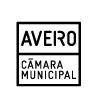 INSTRUMENTOS DE GESTÃO TERRITORIAL

PLANO DIRETOR MUNICIPAL - PDM 

PLANO DE URBANIZAÇÃO DA CIDADE DE AVEIRO - PUCA
> 	Preconiza expansão significativa da Zona Industrial de Taboeira, numa área sem infraestruturação
> 	Evolução da ocupação
> 	Dinâmicas urbanísticas
> 	Ocupação do solo 
> 	Articulação das zonas consolidadas

REVISÃO DO PLANO DIRETOR MUNICIPAL - PDM ’r
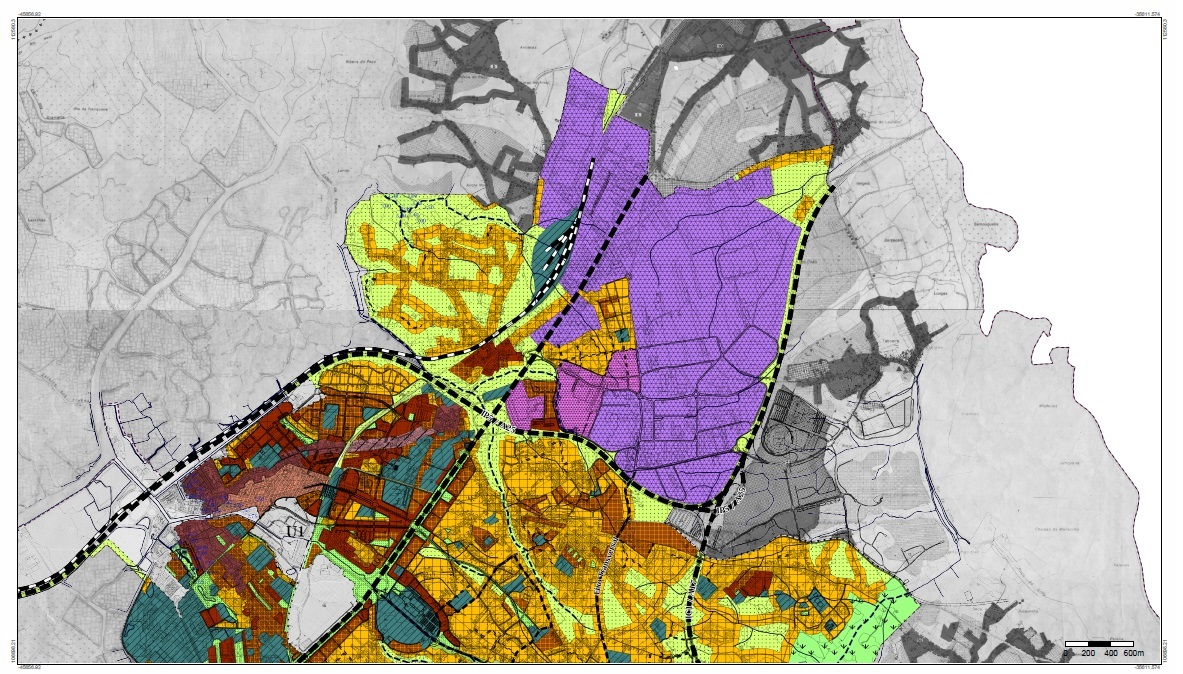 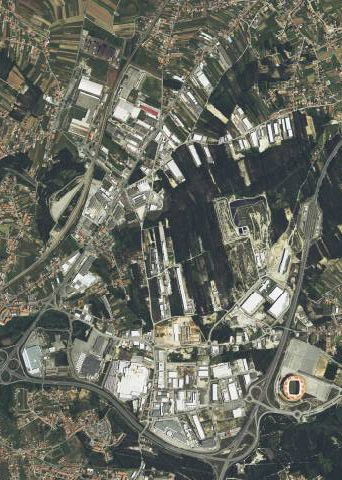 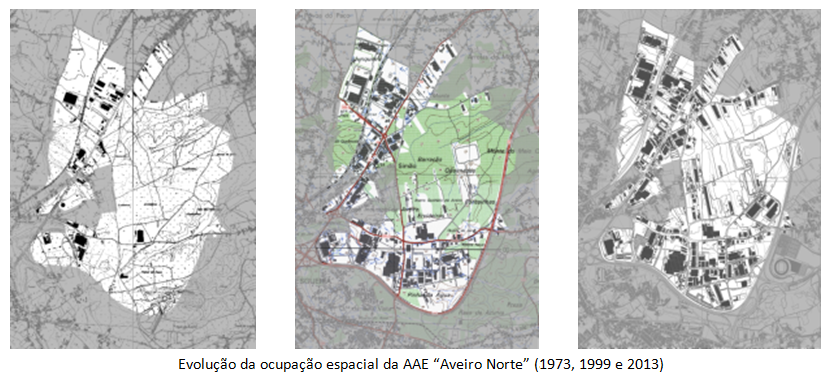 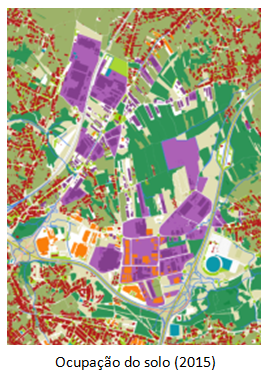 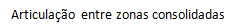 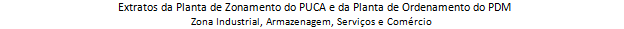 SISTEMA DE GESTÃO 
          TERRITORIAL
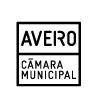 INSTRUMENTOS DE EXECUÇÃO

UNIDADE DE EXECUÇÃO
> 	Delimitação da área a sujeitar a intervenção urbanística
> 	Planta cadastral, identificação dos prédios abrangidos
> 	Solução integrada de conjunto

OPERAÇÃO DE REPARCELAMENTO DA PROPRIEDADE
> 	Agrupamento de terrenos e posterior divisão 
> 	Unidades Prediais adequadas
> 	Distribuição Benefícios e Encargos
> 	Cedências: Infraestruturas, Verde, Equipamentos
> 	Urbanização da área
	
	SISTEMA DE COOPERAÇÃO
> 	Iniciativa do Município com cooperação dos proprietários
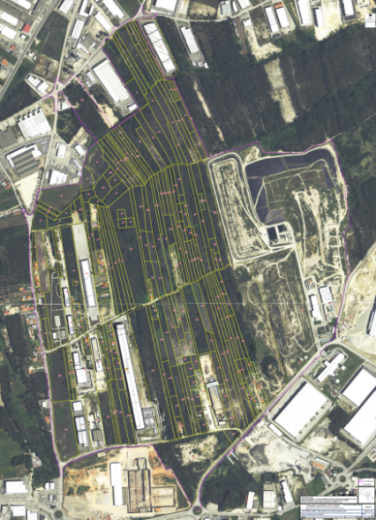 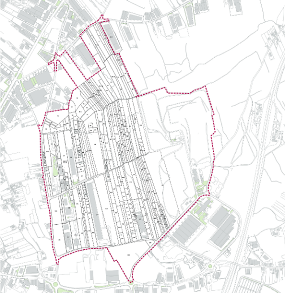 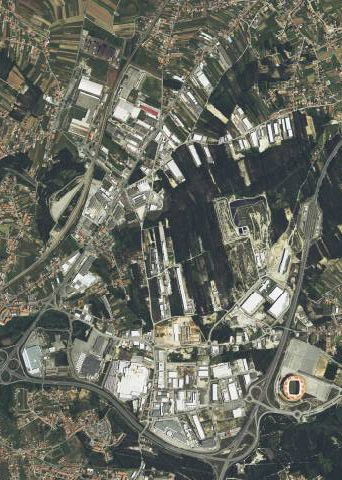 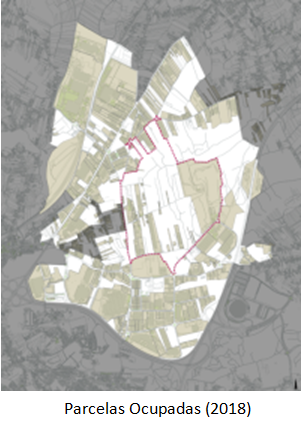 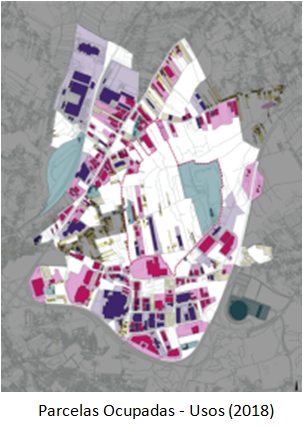 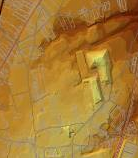 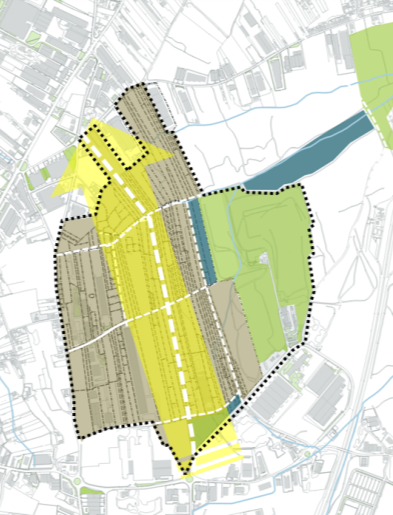 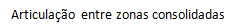 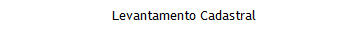 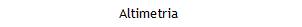 MODELO E PRÓXIMOS 
          PASSOS
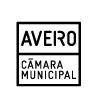 Delimitação da Unidade de Execução

Setembro ‘2018
Participação Pública 


Fevereiro
Março ‘2019
Projeto da Intervenção Urbanística

Maio ‘2019
PDM


PUCA
Junho ‘2009
Levantamento topográfico e cadastral

[Março ‘2018
Delimitação 
Operação de
Reparcelamento

Junho ‘2019
Projeto Operação de Reparcelamento

Setembro ’2019
CANDIDATURA CENTRO 2020
Junho‘ 2019
Participação Pública EIA

[Dezembro ‘2019
Obras de
Urbanização 

[Maio ‘2020
Contrato de Urbanização

[Janeiro  ‘2020
Ações Implementadas [2018-2020] em Paralelo com a Expansão da AAE
Intervenções nos nós de Acesso (Rotundas)
Intervenção na Rua João Casal
Intervenção na Rua dos Ervideiros
4. 	PARTICIPAÇÃO PÚBLICA
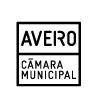 [20 FEVEREIRO - 22 MARÇO]
PERÍODO DE PARTICIPAÇÃO


ATENDIMENTO

RECOLHA DE INFORMAÇÃO CADASTRAL
> 	Interessados devem fazer-se acompanhar da sua identificação e dos documentos em posse referente 
	ao(s) prédio(s) de que é titular

MARCAÇÃO PRÉVIA





	LOCAIS DE CONSULTA
GABINETE DE ATENDIMENTO INTEGRADO [GAI]
	Cais da Fonte Nova 
	3.ª feiras  09:00 - 13:00 
	6.ª feiras  14:00 - 18:00
	geral@cm-aveiro.pt
	234 406 300 
 
> SITE:  www.cm-aveiro.pt
> GAI: 	Cais da Fonte Nova
	Dias úteis:  08h30 - 16h30